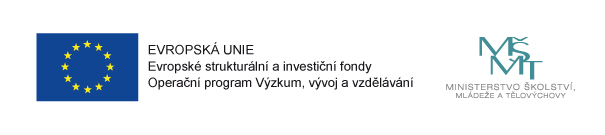 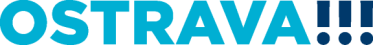 MAP ORP Ostrava a „Šablony“ OP VVV
Avízo výzvy č.02_16_022 Podpora škol formou projektů zjednodušeného vykazování - Šablony pro MŠ a ZŠ I


Ing. Sylva Sládečková, Magistrát města Ostravy, 11. dubna 2016
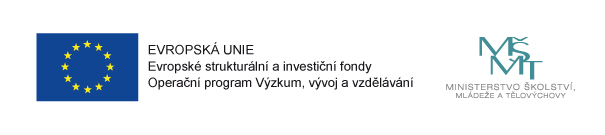 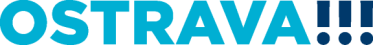 MAP a „Šablony“ OP VVV
Šablony pro MŠ a ZŠ

Datum zahájení příjmu žádostí: 30. 4. 2016 
Datum ukončení příjmu žádostí: 30.6.2017

Délka trvání projektu: volba 12 – 24 měsíců 

Alokace na výzvu: 4 500 000 000 Kč. 

Způsob financování: zálohové platby (60% a 40%)
Min. a max. výše celkových výdajů: 200.000,- na školu/školku + 2.200,- na každé dítě, které bylo přijato ke vzdělávání (dle školního roku 2015/2016)
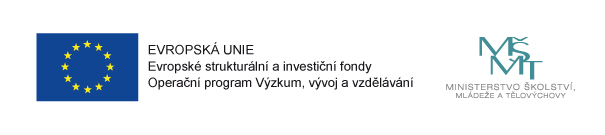 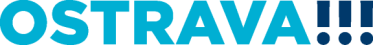 MAP a „Šablony“ OP VVV
OBLAST PODPORY

Učební pomůcky pro děti a žáky 
- hračky, logopedické pomůcky, hlavolamy, logické hry, stolní společenské hry, PC hry, tablety, čtečky knih, kalkulačky, knihy 
Personální podpora  
- školní psycholog, školní asistent, speciální pedagog, sociální pedagog, chůva v MŠ 
Vzdělávání pedagogů 
- DVPP zaměřené na osobnostně sociální a profesní rozvoj pedagogů MŠ a ZŠ individuální i týmový, na oblast inkluze, podpora kvality práce pedagoga – koučování, externí mentoring, supervize 
Odborná literatura pro pedagogy
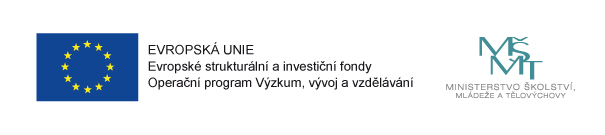 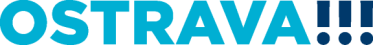 MAP a „Šablony“ OP VVV
Personální podpora 
Chůva – personální podpora MŠ 
Školní asistent - personální podpora MŠ a ZŠ
Školní speciální pedagog - personální podpora MŠ a ZŠ 
Školní psycholog - personální podpora MŠ a ZŠ
Sociální pedagog - personální podpora MŠ a ZŠ
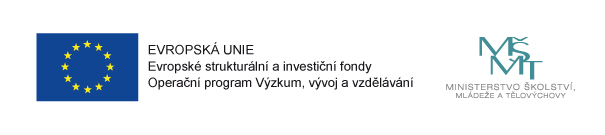 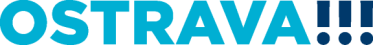 MAP a „Šablony“ OP VVV
Usnadňování přechodu dětí z MŠ do ZŠ 
Prevence logopedických vad a problémů komunikačních schopností u dětí v MŠ 
Individualizace vzdělávání v MŠ 
Odborné zaměřená tematická setkávání a spolupráce s rodičů
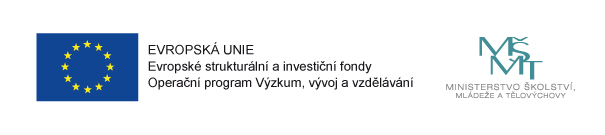 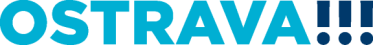 MAP a „Šablony“ OP VVV
Osobnostně sociální a profesní rozvoj pedagogů MŠ 
Podpora kvality práce ředitele MŠ 
Osobnostně sociální rozvoj předškolních pedagogů MŠ - individuální 
Osobnostně sociální rozvoj předškolních pedagogů MŠ - týmový 
Profesní rozvoj předškolních pedagogů prostřednictvím supervize 
Sdílení zkušeností předškolních pedagogů z různých MS prostřednictvím vzájemných návštěv 
Specifika práce pedagoga s dvouletými dětmi v MŠ
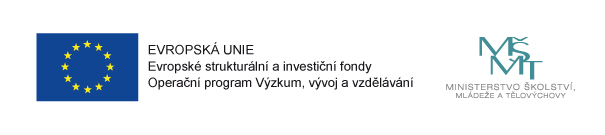 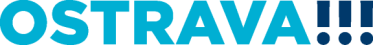 MAP a „Šablony“ OP VVV
Osobnostně sociální a profesní rozvoj pedagogů ZŠ 
CLIL ve výuce ZŠ 
Vzdělávání pedagogických pracovníků ZŠ (i zaměřené na inkluzi) – DVPP v rozsahu 20 hodin 
Vzdělávání pedagogických pracovníků ZŠ -DVPP v rozsahu 40 hodin 
Vzdělávání pedagogických pracovníků ZŠ zaměřené na inkluzi – DVPP v rozsahu 40 hodin 
Vzdělávání pedagogických pracovníků ZŠ – DVPP v rozsahu 60 hodin 
Vzdělávání pedagogických pracovníků ZŠ zaměřené na inkluzi – DVPP v rozsahu 60 hodin
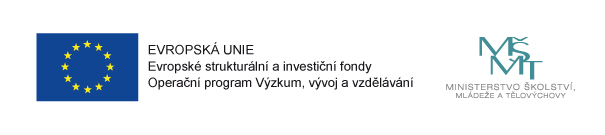 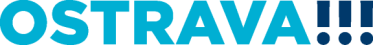 MAP a „Šablony“ OP VVV
Osobnostně sociální a profesní rozvoj pedagogů ZŠ 
Vzdělávání pedagogických pracovníků ZŠ – DVPP v rozsahu 80 hodin 
Vzdělávání pedagogických pracovníků ZŠ zaměřené na inkluzi – DVPP v rozsahu 80 hodin 
Podpora kvality výuky ve třídě u pedagogů ZŠ – externí mentoring 
Podpora kvality práce ředitele ZŠ – koučování 
Vzájemná spolupráce pedagogů ZŠ 
Tandemová výuka na ZŠ 
Sdílení zkušeností pedagogů z různých ZŠ prostřednictvím vzájemných návštěv 
Vzdělávání pedagogického sboru ZŠ zaměřené na inkluzi – vzdělávací akce v rozsahu 8 hodin 
Vzájemná spolupráce pedagogů ZŠ v oblasti inkluze
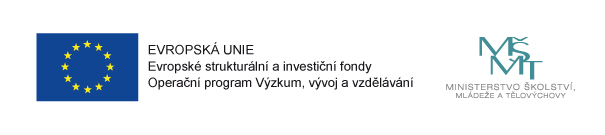 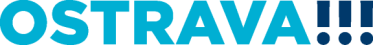 MAP a „Šablony“ OP VVV
Extrakurikularní rozvojové aktivity ZŠ 
Čtenářský klub pro žáky ZŠ ohrožené školním neúspěchem 
Čtenářský klub pro žáky ZŠ 
Klub zábavné logiky a rozvoje matematické gramotnosti pro žáky ZŠ ohrožené školním neúspěchem 
Klub zábavné logiky a rozvoje matematické gramotnosti pro žáky ZŠ 
Doučování žáků ZŠ ohrožených školním neúspěchem
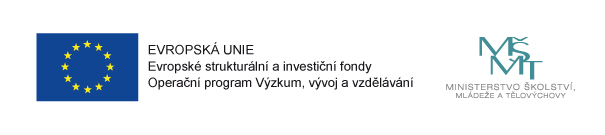 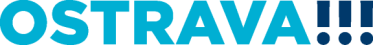 MAP a „Šablony“ OP VVV
Spolupráce s rodiči žáků ZŠ 

Odborně zaměřená tematická setkávání a spolupráce s rodiči žáků ZŠ